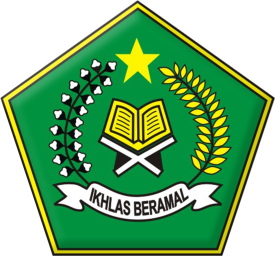 PENYUSUNAN LEMBAR KERJA IDENTIFIKASI KEGIATAN(LKIK)
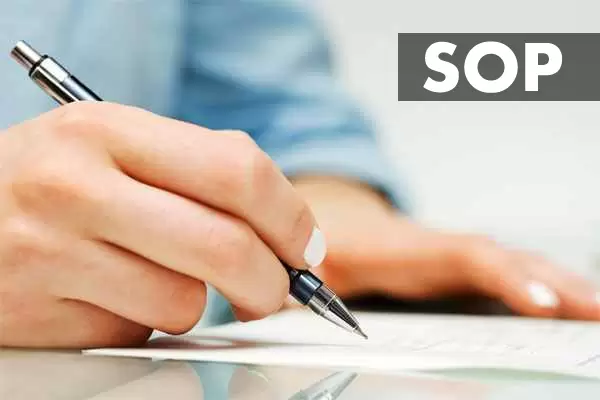 Ahmad Syahroni, SE, MM
Analis SDM Aparatur Ahli Muda

Biro Organisasi dan Tata Laksana
Sekretariat Jenderal
Disampaikan pada Kegiatan Pelatihan Jarak Jauh Teknis Penyusunan SOP


Pusdiklat Tenaga Administrasi Balitbang dan Diklat Kemenag RI
Unsur – Unsur Aspek Kegiatan pada SOP
26
POKOK BAHASAN
POLA
STRUKTUR
STRUKTUR/NON STRUKTUR
STRUKTUR
27
POLA
STRUKTUR
STRUKTUR/NON STRUKTUR
STRUKTUR
POLA
NON-STRUKTUR
STRUKTUR
NON-STRUKTUR
POLA
NON-STRUKTUR
STRUKTUR
NON-STRUKTUR
POLA
STRUKTUR
STRUKTUR
STRUKTUR
LANGKAH-LANGKAH PENYUSUNAN SOP ADMINISTRASI PEMERINTAHAN
1.	IDENTIFIKASI JUDUL SOP AP BERDASARKAN TUGAS DAN FUNGSI
2.	IDENTIFIKASI PROSEDUR (LANGKAH KEGIATAN) BERDASARKAN JUDUL SOP AP
3.	MERUMUSKAN FORMAT SOP AP BERDASARKAN IDENTIFIKASI PROSEDUR
4. 	MENYUSUN DOKUMEN SOP AP
8
LANGKAH-LANGKAH PENYUSUNAN SOP ADMINISTRASI PEMERINTAHAN
2.	IDENTIFIKASI PROSEDUR (LANGKAH KEGIATAN) BERDASARKAN JUDUL SOP AP
Identifikasi Jenis Kegiatan;
Identifikasi Penanggung Jawab Produk;
Identifikasi Penanggung Jawab Pelaksanaan Kegiatan;
Identifikasi Kegiatan;
Identifikasi Langkah Awal Kegiatan;
Identifikasi Langkah Utama Kegiatan;
Identifikasi Langkah Akhir Kegiatan;
Mengidentifikasi Langkah-langkah Penghubung antara Langkah Awal, Utama dan Akhir.
9
IDENTIFIKASI PROSEDUR (LANGKAH KEGIATAN) BERDASARKAN JUDUL SOP AP
2
Identifikasi dan merumuskan langkah/Aktivitas
Tentukan kegiatan awal  (diawali dari penanggung jawab kegiatan);
Tentukan kegiatan utama (proses utama);
Tentukan kegiatan akhir (output utama);
Hubungkan Kegiatan Awal, Kegiatan Utama dan Kegiatan Akhir dalam suatu “cerita” dengan S+P+O+K
Hitung jumlah aktor/pelaksana kegiatan;
Untuk mempermudah identifikasi pergunakanlah Formulir Identifikasi Langkah/Aktivitas SOP AP
10
CONTOH IDENTIFIKASI LANGKAH/AKTIVITAS
Tentukan Langkah Awal (Kepala Biro membentuk Tim Kerja  Penerapan Peta Proses Bisnis Kementerian Agama)
Tentukan Langkah Utama (Tim Kerja melakukan pelaksanaan penerapan Peta Proses Bisnis Kementerian Agama );
Tentukan Langkah Akhir (Arsiparis mendokumentasikan Laporan pelaksanaan penerapan Peta Proses Bisnis Kementerian Agama);
Hubungkan Langkah Awal, Langkah  Utama dan Langkah Akhir dalam sebuah “cerita” berurutan awal - akhir; 1. Kepala Biro membentuk Tim Kerja  Penerapan Peta Proses Bisnis Kementerian Agama  2. Tim Kerja melakukan pelaksanaan penerapan Peta Proses Bisnis Kementerian Agama  3. Arsiparis mendokumentasikan Laporan pelaksanaan penerapan Peta Proses Bisnis Kementerian Agama
11
CONTOH PENGISIAN
LEMBAR KERJA
IDENTIFIKASI KEGIATAN
12
CONTOH
LEMBAR KERJA IDENTIFIKASI KEGIATAN/AKTIVITAS
A. Data Kegiatan
13
B. IDENTIFIKASI KEGIATAN
14
C. IDENTIFIKASI LANGKAH
15
C. IDENTIFIKASI LANGKAH
16
MERUMUSKAN FORMAT SOP AP BERDASARKAN IDENTIFIKASI PROSEDUR (LANGKAH KEGIATAN)
3
Menyusun Dokumen Dasar SOP-AP (Flowcharts, Mutu Baku dan Keterangan.
       - Hitung aktor/pelaksana;
       - Buat draft flowchart
       - Masukkan simbol/flowchart
       - Isi mutu baku dan keterangan
17
Contoh Draft Flowchart
18
Penugasan Perjalanan Dinas
19
Mengisi Mutu Baku dan Keterangan
Isi Mutu Baku
Kolom Kelengkapan diisi dengan bahan yang diperlukan dalam melaksanakan kegiatan (umumnya berisi dokumen): formulir, lembar disposisi, data, laporan keuangan, dll;
Kolom Waktu diisi dengan lama waktu yang diperlukan untuk melaksanakan kegiatan: menit, jam, hari, minggu, bulan;
Kolom Output diisi dengan hasil langsung kegiatan: Surat, Laporan, Kumpulan Data, Draft Laporan, Konsep Pedoman, dll.
Isi Keterangan
      Kolom keterangan diisi dengan penjelasan singkat mengenai hal-hal yang perlu diperjelas seperti: Anggota Tim Kerja, SOP yang terkait, Biaya yang diperlukan, Persyaratan, dll.
20
Contoh Mutu Baku dan Keterangan
21
Prosedur Penyelengaraan Penerapan Peta Proses Bisnis Kementerian Agama
Tidak
Ya
22
Terima kasih